Glucose Metabolism  (Gluconeogenesis)
Objectives
The importance of gluconeogenesis as an important pathway for glucose production
The main reactions of gluconeogenesis
The rate-limiting enzymes of gluconeogenesis
Gluconeogensis is an energy-consuming, anabolic pathway
Gluconeogenesis in general metabolism
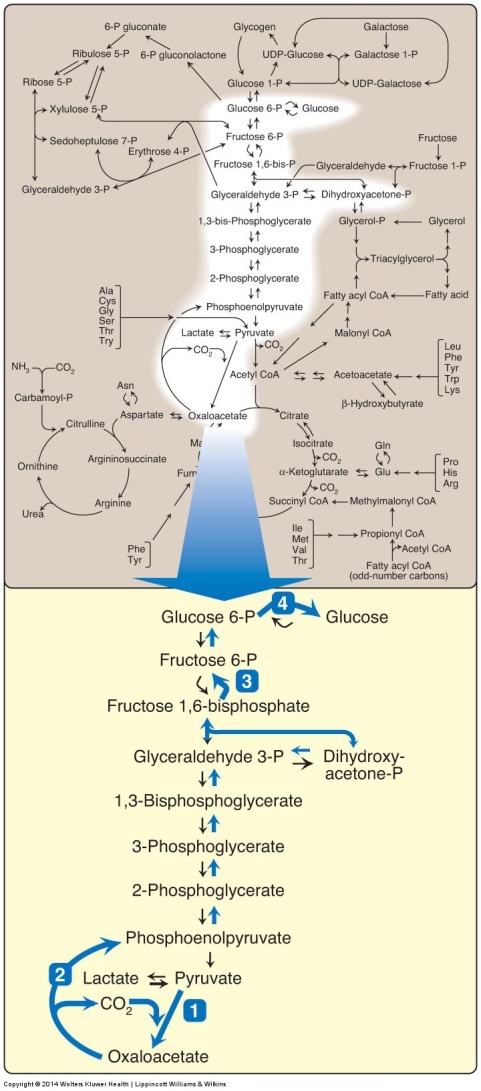 The gluconeogenesis pathway shown as one of the essential pathways of energy metabolism.
Gluconeogenesis: An Overview
Site: Liver (mainly) and Kidneys
Both mitochondria and Cytosol are involved
Exception: if the substrate is Glycerol: only cytosol
Gluconeogenic substrates:
			Glycerol
			Lactate and Pyruvate
			Glucogenic amino acids
Gluconeogenesis Pathway
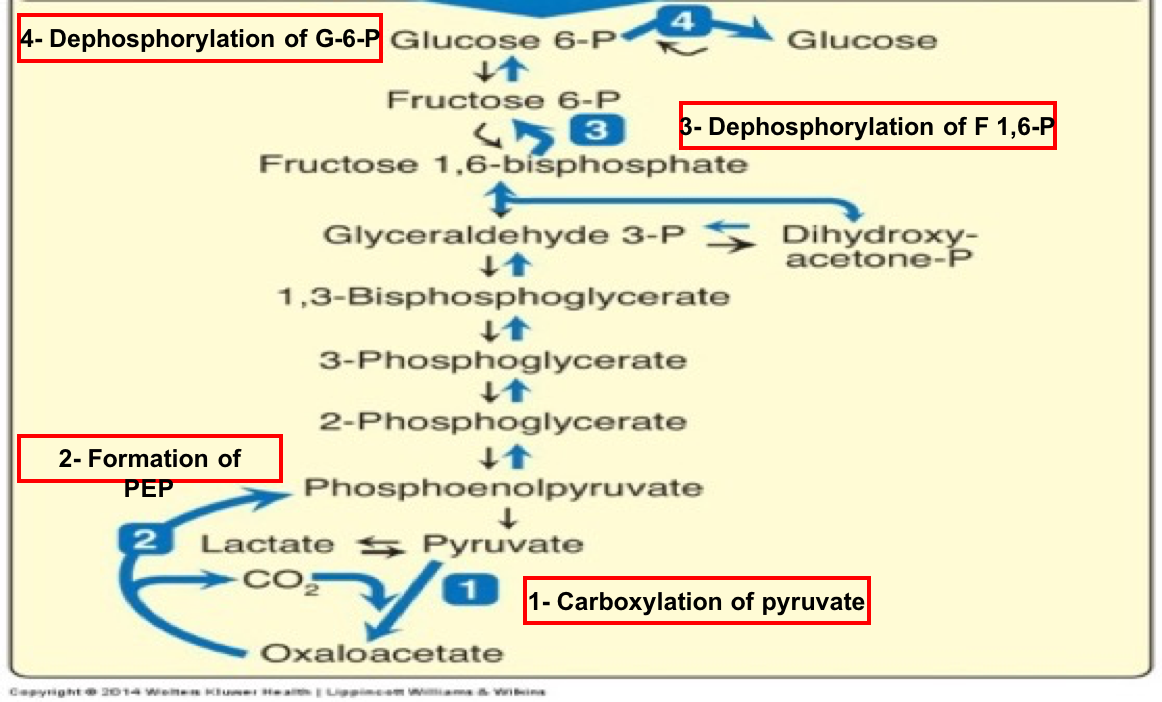 Gluconeogenic Substrates: Glycerol
*GK
Glycerol 3-phosphate
Glycerol
ATP
ADP
NAD+
Glycerol 3-phosphate 
dehydrogenase
NADH
Glucose
Dihydroxyacetone phosphate
*GK: Glycerol kinase (present only in liver & kidneys)
Glucogenic Amino Acids
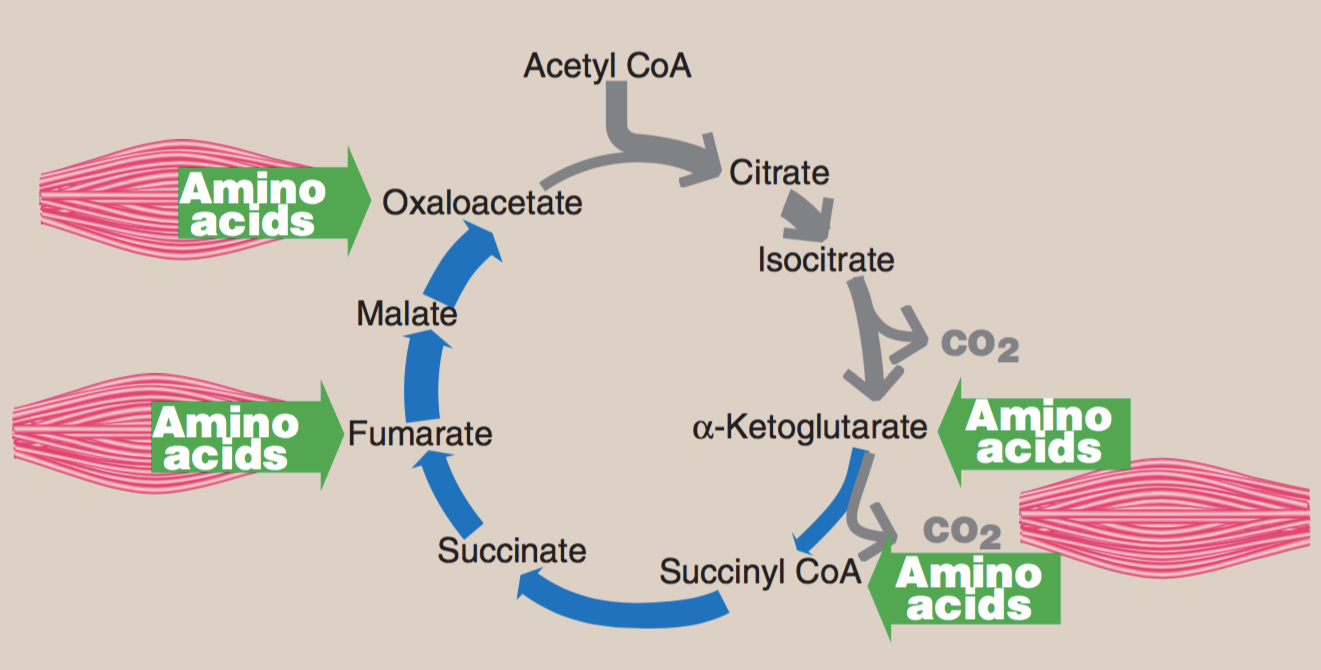 Aspartate (Asp)
Asparagine (Asn)
Glutamate (Glu)
Glutamine (Gln)
Phenylalanine (Phe)
Tyrosine (Tyr)
Methionine (Met)
Valine (Val)
Gluconeogenic Substrates
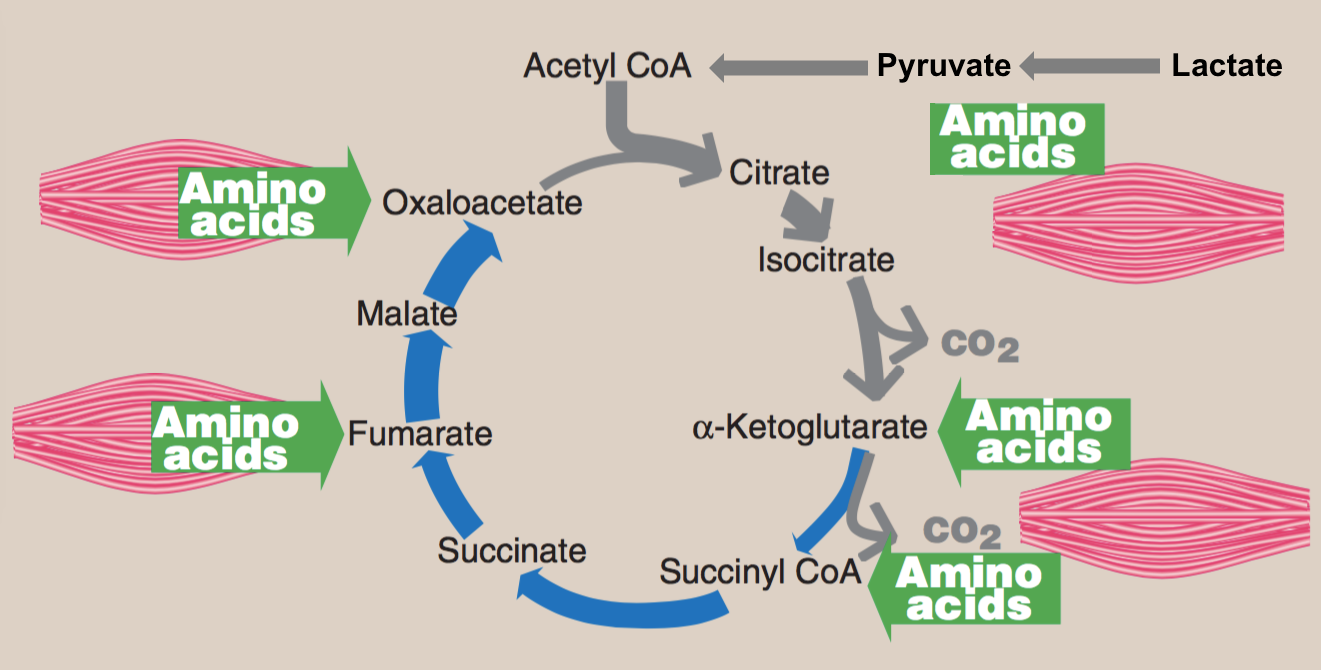 Alanine (Ala)
Glycine (Gly)
Gluconeogenic Substrates: Lactate(Cori Cycle)
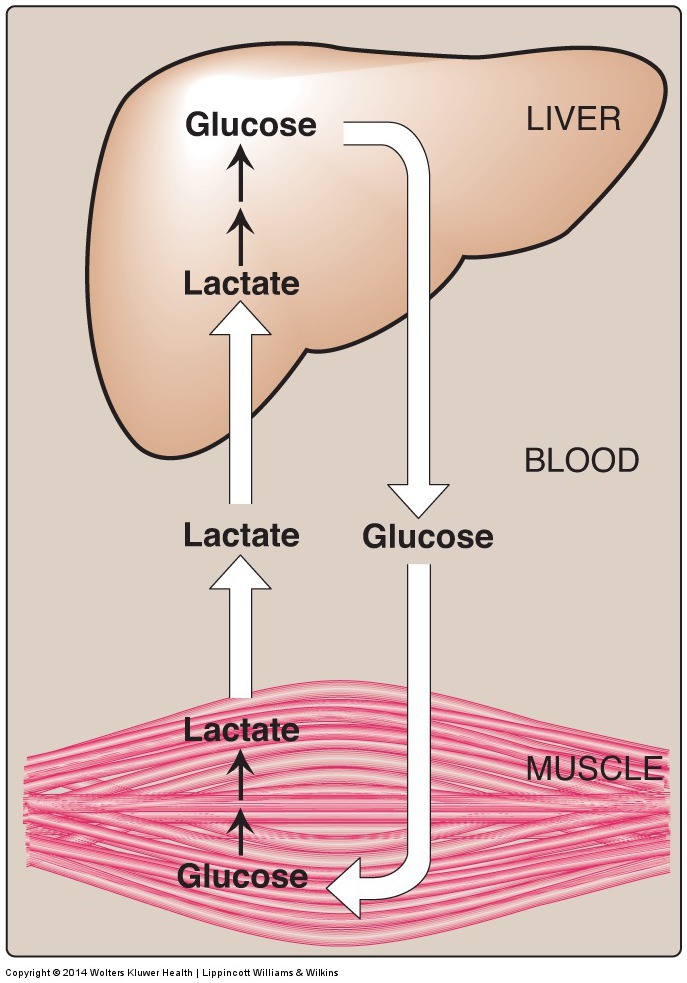 Pyruvate Carboxylation
Pyruvate Carboxylase
Biotin
Pyruvate
Oxaloacetate
CO2
ATP
ADP + Pi
Pruvate Carboxylase and PEP-CK
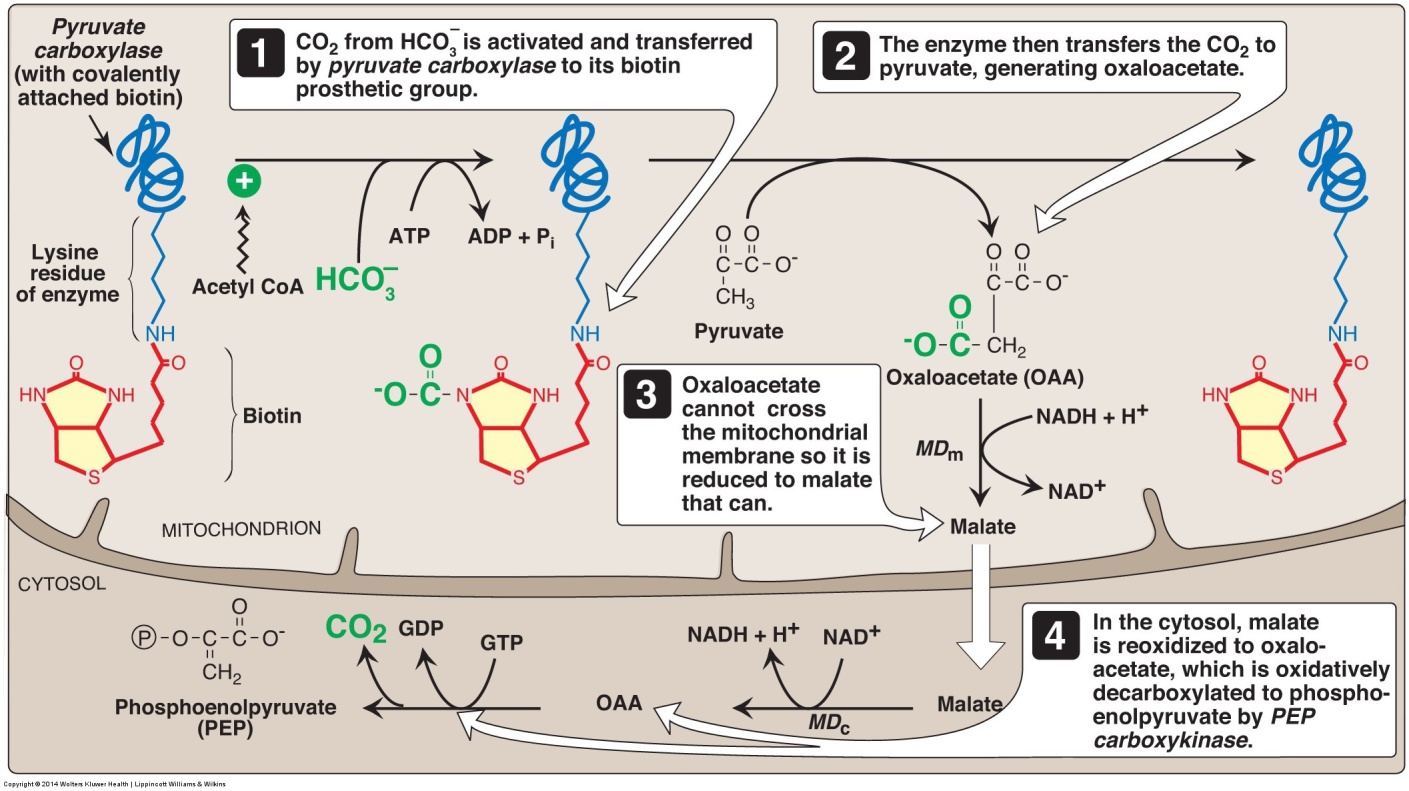 Fasting:
Acetyl CoA
(From FAO)*

*Fatty 
Acid
Oxidation
Pyruvate carboxylase + PEP-CK = Pyruvate kinase
Regulation of Pyruvate Carboxylase reaction
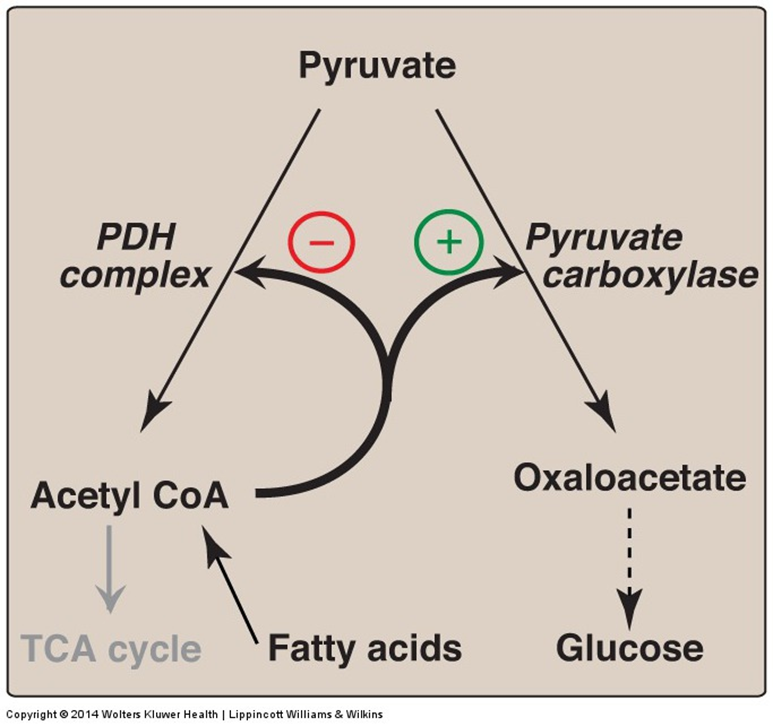 Acetyl CoA diverts pyruvate away from oxidation and toward gluconeogenesis
Fructose 1,6-Bisphosphatase
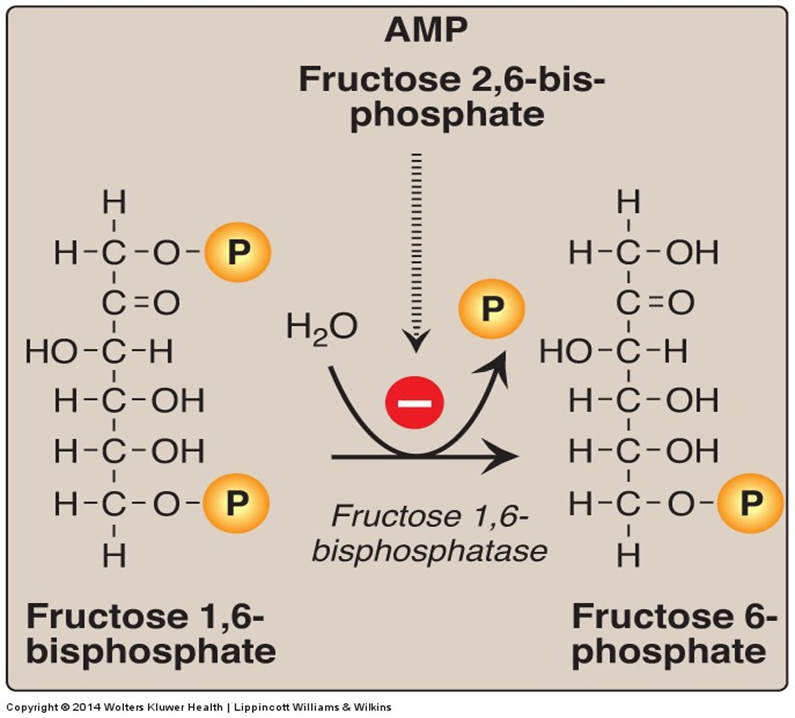 Dephosphorylation of fructose 1,6-bisphosphate
Fructose 1,6-bisphosphatase = PFK-1
Glucose 6-Phosphatase
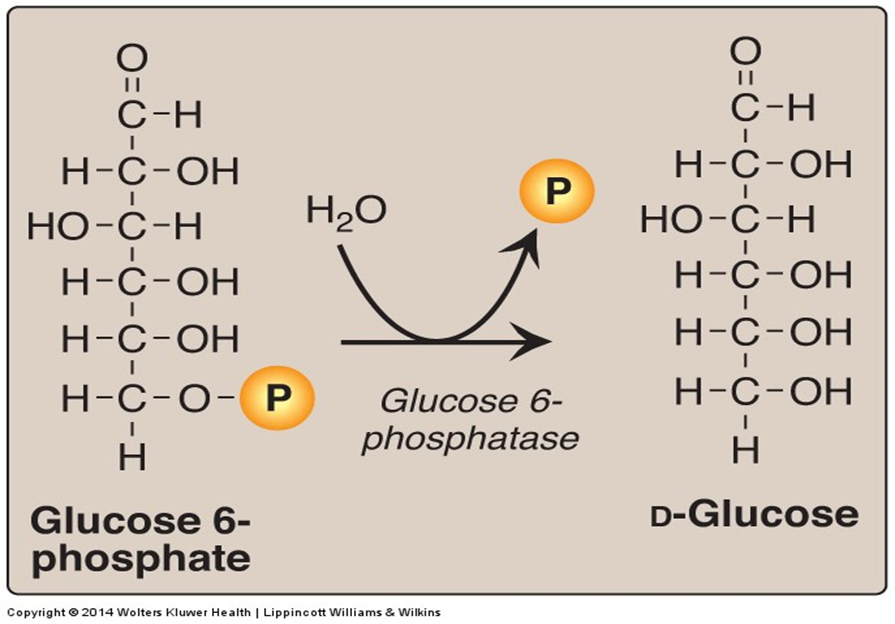 Dephosphorylation of glucose 6-phosphate allows release of free glucose from the liver and kidney into blood
Glucose 6-phosphatase = Glucokinase
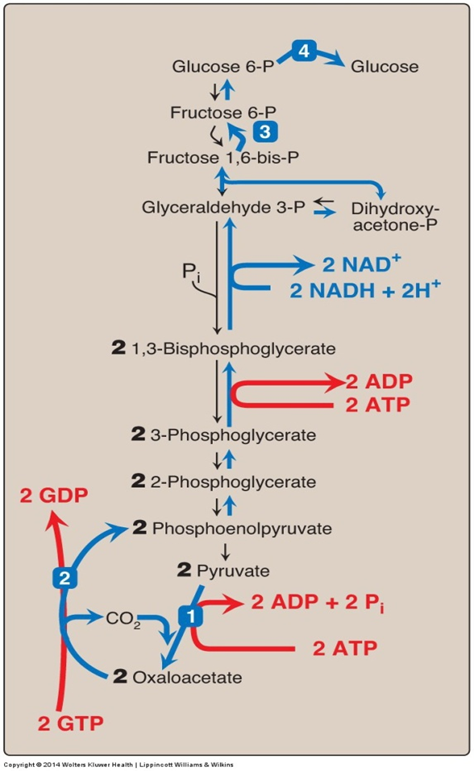 Gluconeogensis:Energy- Consumed
Six High-Energy Phosphate Bonds From Pyruvate to Glucose
Gluconeogenesis: Regulation
Reciprocal control 
	Gluconeogenesis & Glycolysis
 Allosteric:	
	 Acetyl CoA       (Pyruvate carboxylase)
	  
	AMP      or  ATP
	F 2,6-Bisphosphate
  Glucagon (  I/G ratio) stimulates gluconeogenesis
	- Allosteric (   F 2,6-Bisphosphate)
	- Induction (PEP-CK)
+
-
+
F 1,6-bisphosphatase
-
Take Home Messages
Gluconeogenesis is an important pathway for glucose production from non-carbohydrate sources during prolonged fasting.

Lactate, glycerol and glucogenic amino acids are the major gluconeogenic substrates.

Gluconeogenesis is not a simple reversal of glycolysis. In fact, gluconeogenesis requires 4 unique reactions to circumvent the 3 irreversible reactions of glycolysis.

Gluconeogenesis and glycolysis are reciprocally controlled, allowing efficient glucose metabolism.

It is mainly anabolic pathway that consumes ATP for the synthesis of glucose.
Reference
Lippincott Illustrated Review of Biochemistry, 6th edition, 2014, Unit 2, Chapter 10, Pages 117-124.